ビ　　ュ　　ー　　テ　　ィ　　ー
Beauty
美容のプロによる
面接のための
個別メイクレッスン♪
チ　　ェ　　ッ　　ク
Check
７月２１日（月）は祝日のため閉庁します
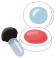 月曜日
日時
先着順でのご案内となりますので、希望者多数の場合はご利用いただけないこともあります。ご了承ください。
予約は不要です。ご来所いただいた方、先着順でご案内します。
１４：００～１６：０５（最終受付　15：40）
※１３：４５より受付を開始します。（先着順）
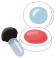 ハローワークプラザ難波女性活躍応援コーナー内 「サロンドリラックス」
場所
ナリス化粧品　ビューティーアドバイザー
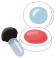 担当
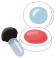 マンツーマンで、面接や履歴書の写真撮影に向けた
メイク相談ができます。（１名２５分程度）
内容
※新型コロナウイルス感染防止に配慮した上で、ご希望の方にはビューティーアドバイザー　　　　　
　　による直接の施術を行います。
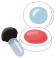 持ち物
ハローワークカードまたは受付票、お手持ちの化粧品
※新型コロナウイルス感染拡大防止のため、以下の症状がある方は参加をお控えください。
　　・３７．５℃以上の発熱がある方　・倦怠感がある方　・咳や喉の痛みなどの風邪の症状がある方
・大阪マザ－ズハローワーク
・ハローワークプラザ難波
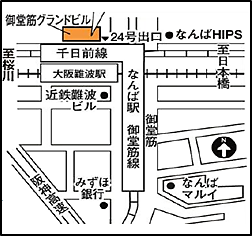 大阪マザーズハローワーク
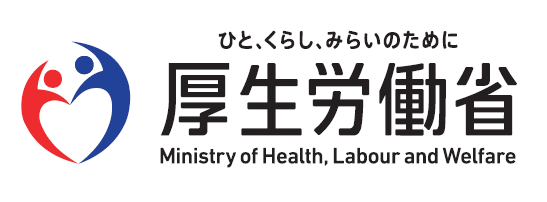 〒542-0076 大阪市中央区難波２－２－３　御堂筋グランドビル４階
ハローワークプラザ難波　女性活躍応援コーナー
交通アクセス   Osaka Metroなんば駅、近鉄・阪神線大阪難波駅２４号出口直結の御堂筋グランドビル４階
TEL：06-6214-9200
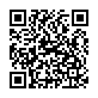 【ホームページ】（右の２次元バーコードからご覧ください）

　https://jsite.mhlw.go.jp/osaka-hellowork/kanren/namba.html
【ご利用時間】
10:00～18:30（月～金）
10:00～17:00（第１・第３土）
【上記以外の土・日・休祝日・年末年始休み】
（大阪マザーズハローワークは土曜日閉庁しております。）